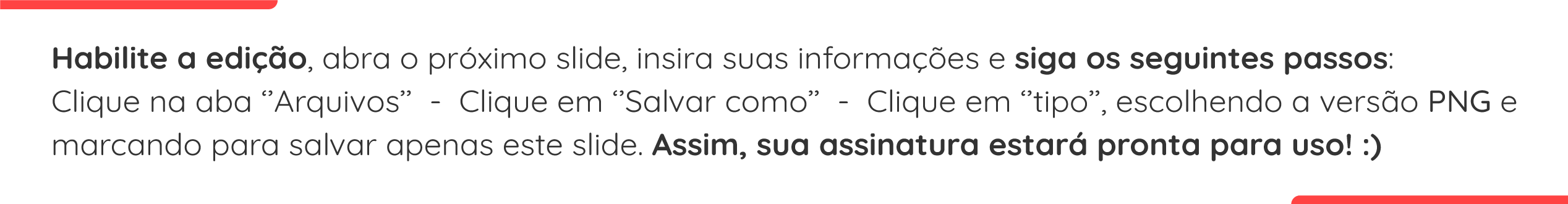 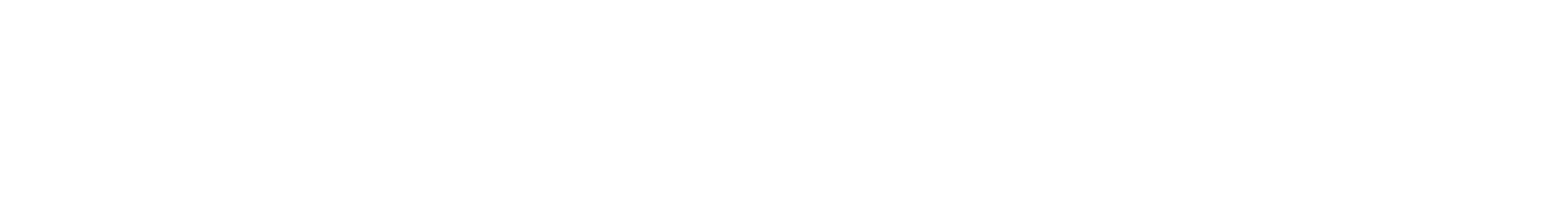 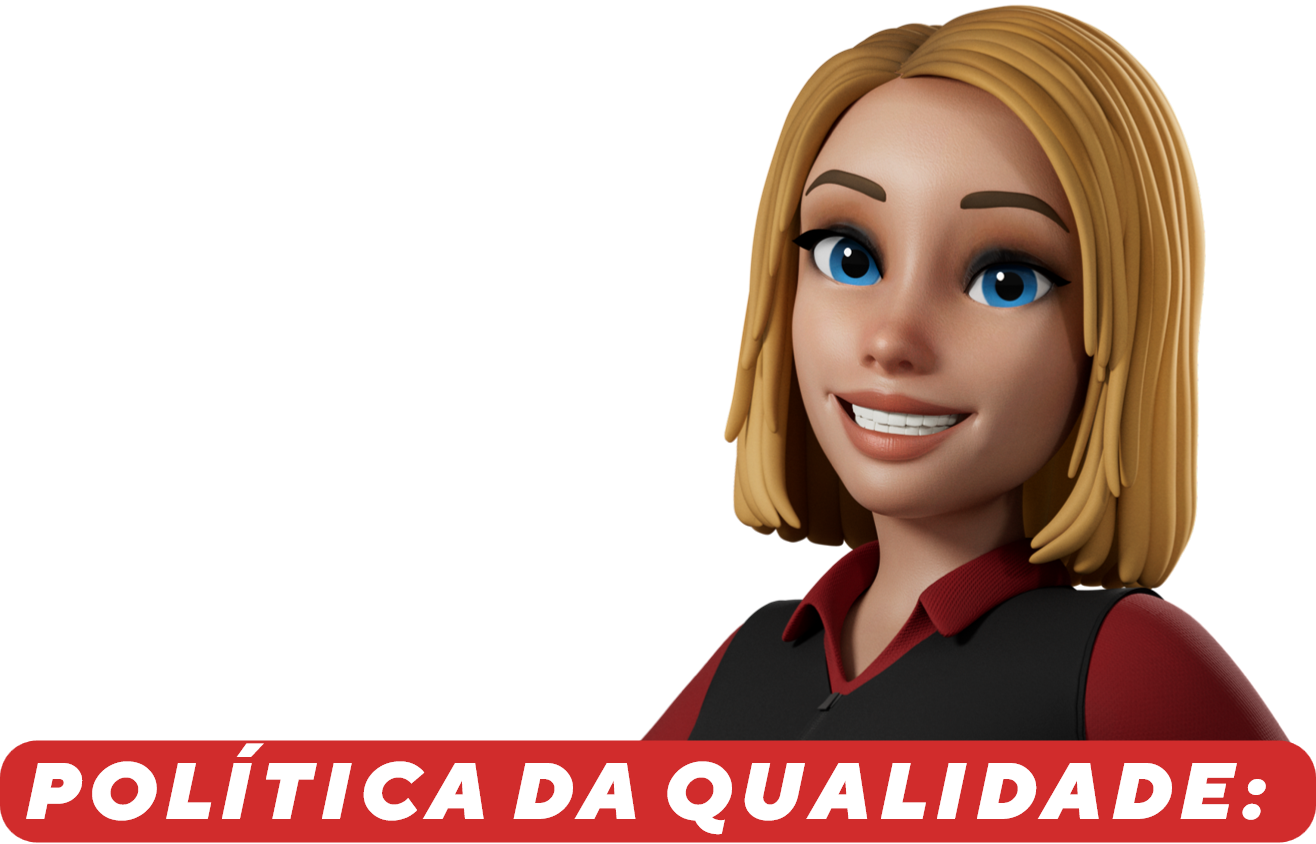 Nome do Colaborador
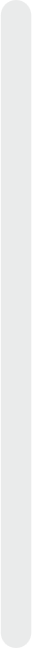 Cargo do colaborador
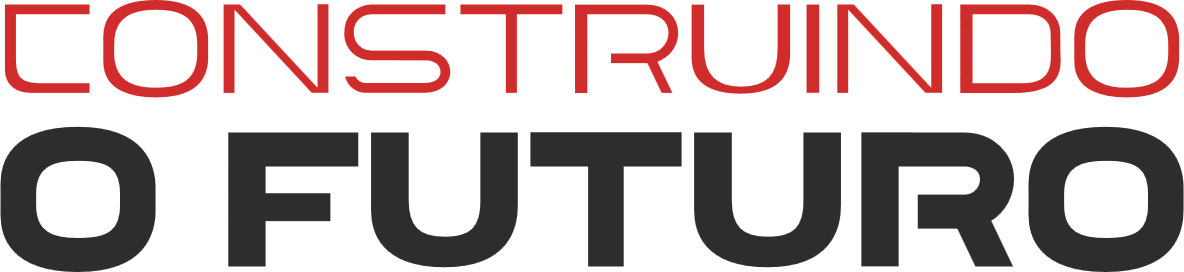 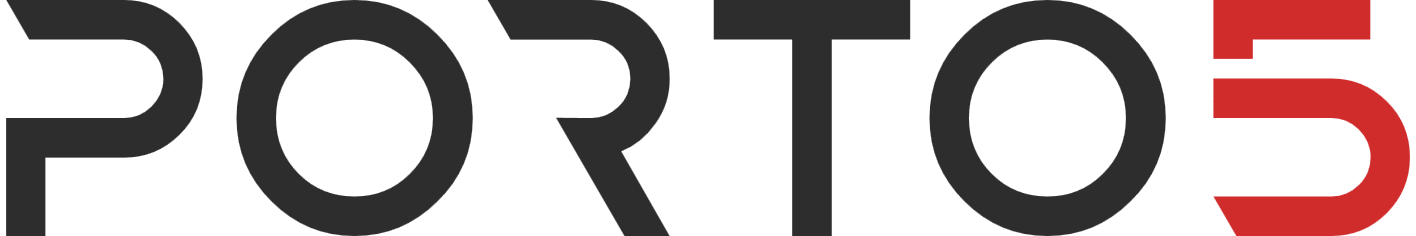 (53) 3228.7587 (ou tel. empresarial)
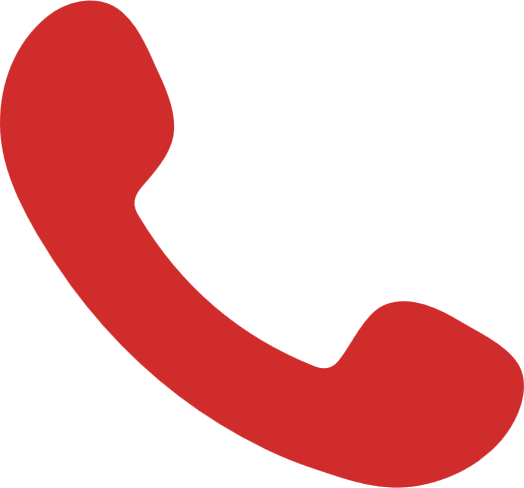 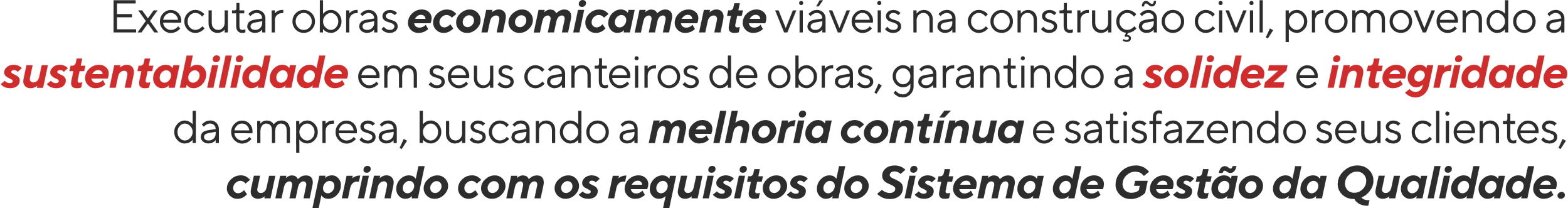 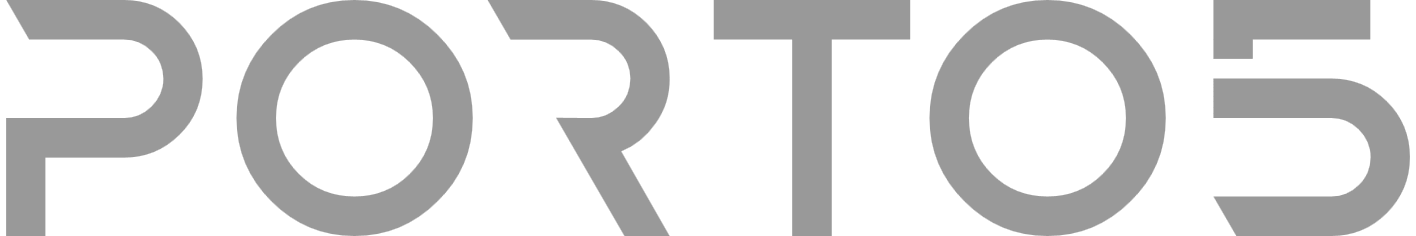 e-mail do colaborador
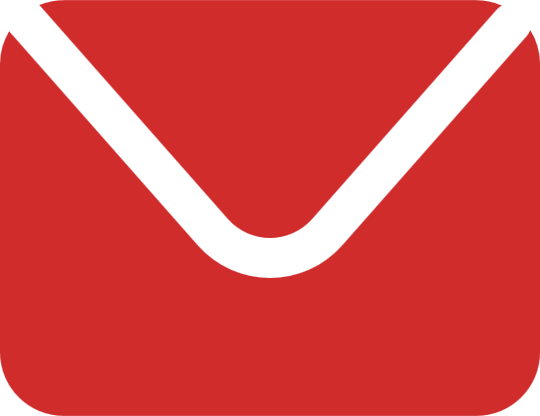